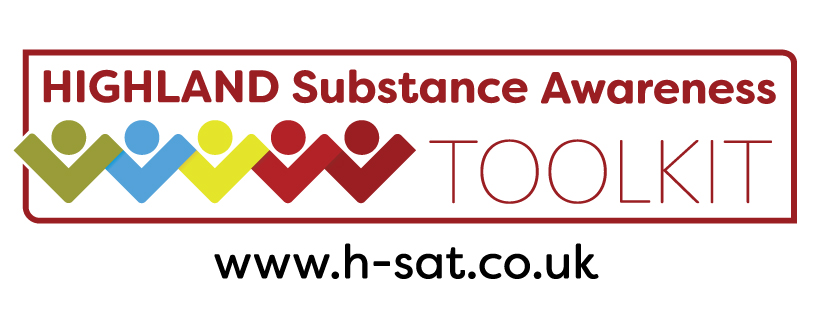 Socio-economic impact of substances
Senior Level
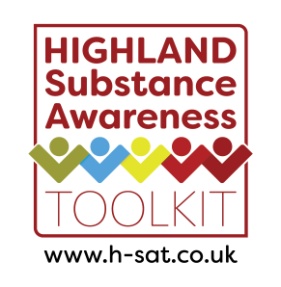 Consider the socio-economic impacts of substance use in Scotland:
One group focus on tobacco
One group focus on alcohol
One group focus on drugs
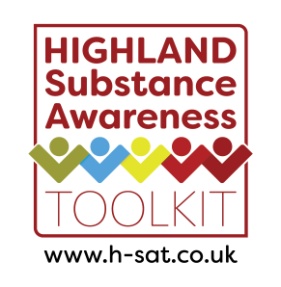 Create a poster or resource which highlights the key costs associated with the various substances.  

Are they easy to compare? 
What do you think might reduce the costs?